Sikllus Pengembangan Aplikasi Multimedia
Teknik Aplikasi Multimedia
Marcello Singadji, S.Kom, M.T
Tahap Pengembangan Multimedia
Concept
Design
Material Collecting
Assembly
Testing
Distribution
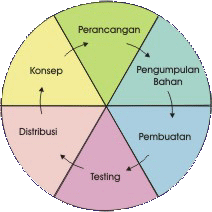 Concept
Menentukan tujuan
tujuan dari multimedia
audiens yang menggunakan
Memahami karakteristik user
tingkat kemampuan audiens
Output
dokumen dengan penulisan yang bersifat naratif
Design
Desain berbasis multimedia
metode desain pembuatan film
menggunakan:
storyboard
flowchart view
Desain struktur navigasi
gambaran link dari halaman satu ke halaman lainnya
digunakan pada multimedia non-linier
diadaptasi dari desain web
Desain berorientasi objek
object-oriented design
komponen multimedia dinyatakan sebagai objek
digunakan pada sistem yang terdiri dari objek (CAD/CAM, sistem informasi geografis, dan lain-lain)
Desain berbasis multimedia
Tools yang digunakan
Storyboard, digunakan untuk multimedia linier
Flowchart view, melengkapi storyboard untuk multimedia non-linier (interaktif), yaitu multimedia yang menggunakan banyak percabangan

Storyboard
Bermanfaat bagi:
pengembang / pemilik multimedia  merupakan visual test
staf pembuat multimedia  pedoman dari aliran pekerjaan
sponsor  gambaran suatu multimedia yang	akan diproduksi
Storyboard
Storyboard  merupakan  rangkaian  gambar  dengan penjelasan  audio  dan  durasi.
Storyboard
Storyboard	merupakan  deskripsi  tiap  scene, dengan  mencantumkan  semua  objek multimedia  dan  link  ke  scene  lain
Flowchart  view
disebut juga diagram tampilan
meggambarkan alir dari satu scene (tampilan) ke scene lainnya
digunakan pada multimedia interaktif
hotkey yang dapat berbentuk teks, image, atau button
sulit dimengerti	bila banyak link antara	scene yang tidak berurutan
Desain struktur navigasi
Linear  navigation  model
digunakan  pada  multimedia  linier
informasi diberikan secara sekuensial
macam aplikasi:
presentasi
aplikasi computer based-training
aplikasi yang memerlukan informasi berurutan
Desain struktur navigasi
Hierarchical  model
diadaptasi dari top-down design
dimulai dari satu node dibuat beberapa cabang ke halaman-halaman level 1.
dari tiap halaman level 1 dikembangkan menjadi beberapa cabang lagi.
Desain struktur navigasi
Spoke-and-hub  model
struktur  hyperlink  yang  fleksibel
hub sebagai halaman utama berhubungan  dengan  setiap  node.
setiap  node  dapat  berhubungan kembali ke halaman utama
Desain struktur navigasi
Full web model
kemampuan  hyperlink  yang  banyak
untuk dapat cepat mengakses semua topik
user dapat kehilangan cara untuk kembali ke topik sebelumnya
Desain berorientasi objek
semua komponen multimedia dipandang sebagai objek
digunakan pada sistem dengan interaktif yang lebih kompleks dan besar
konsep berorientasi objek dapat digunakan untuk semua sistem
model objek menggambarkan:
objek	dalam sistem
hubungan antara objek
atribut
operasi
Perancangan screen
disebut  juga  desain  visual
- layout elemen grafik yang digunakan pada interface
- elemen
harus dirancang dengan baik dan dapat bekerja sama
- mempengaruhi efektifitas komunikasi



perancangan screen harus memperhatikan beberapa hal, yaitu:
tidak boleh melebihi 3 window pada satu screen
kecepatan yang dimiliki oleh tampilan
tidak boleh menampilkan banyak teks pada satu screen
tampilan dari awal hingga akhir harus konsisten
button diletakkan sedemikan rupa, sehingga user mudah menemukannya



pedoman untuk membuat desain visual yang baik:
kejelasan
estetis
konsistensi
kecepatan download
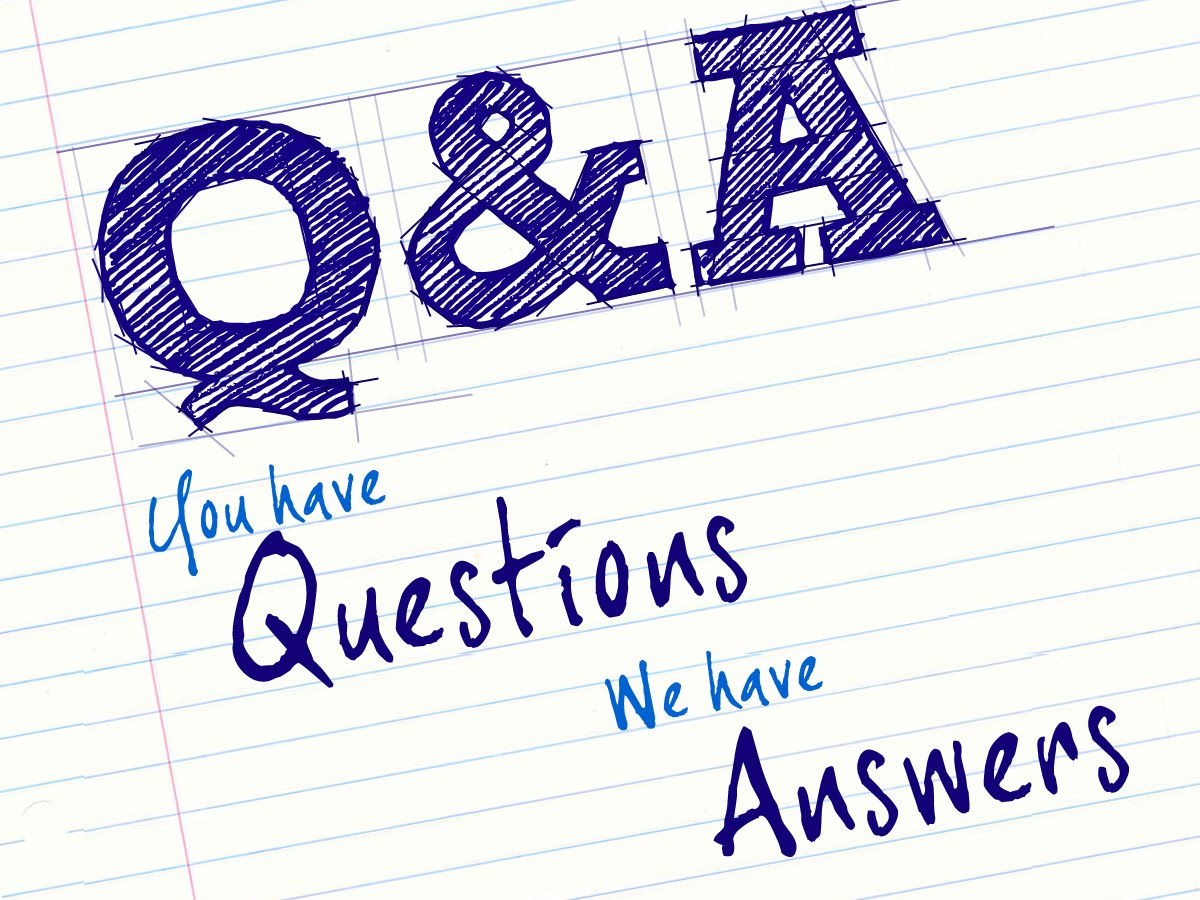 sekian